سیستم های اطلاعاتی حسابداری
نویسندگان:دکتر مهدی مرادی(دانشیار دانشگاه فردوسی مشهد)نعیمه بیات
www.hesabketab.org
مرجع آموزش و فایل‌های حسابداری
1
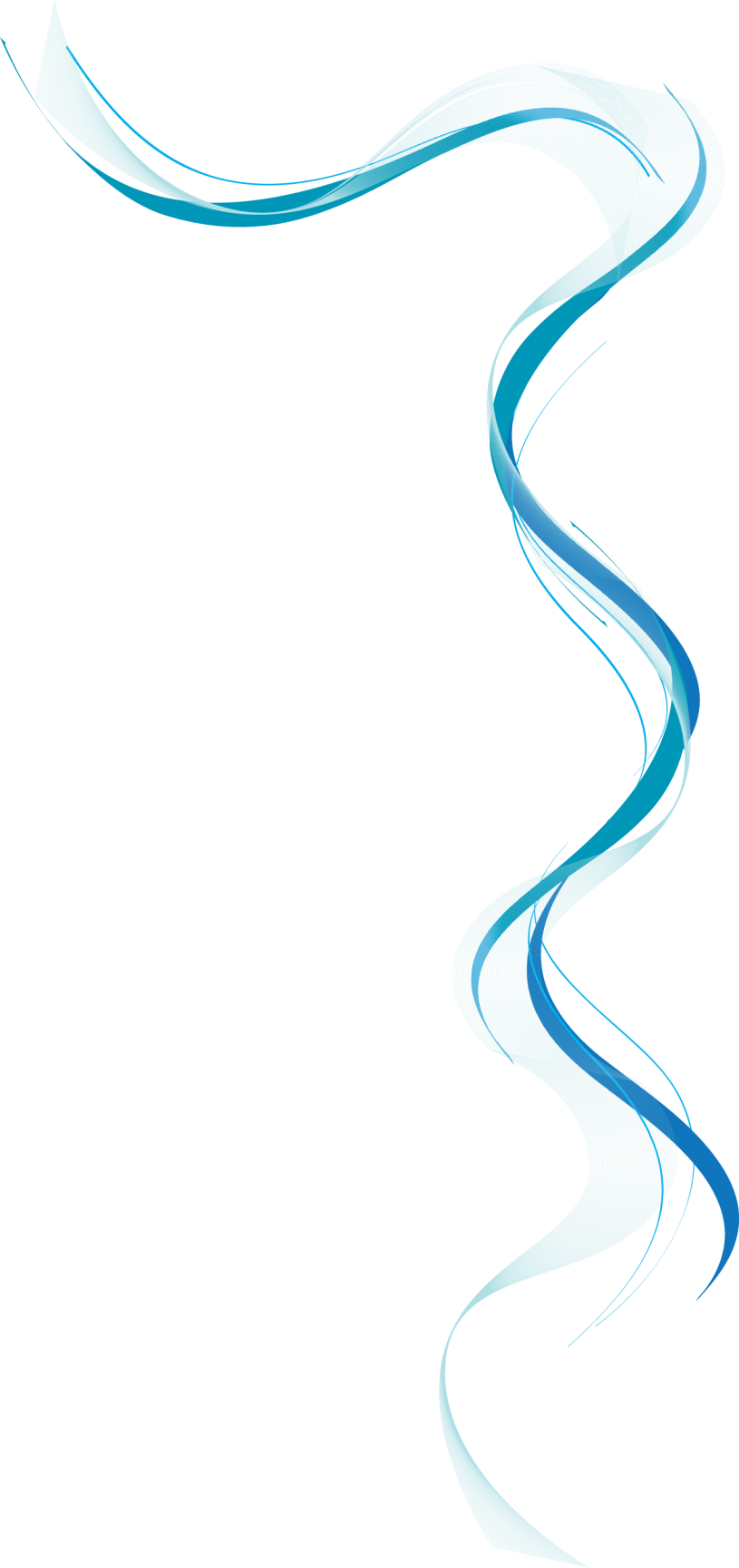 فصل دهم:

کنترل در سیستم های اطلاعاتی رایانه ای
پردازش جامع و دسترسی پذیری
2
پس از مطالعه این فصل، خواننده با مفاهیم ذیل آشنا می شود:
آشنایی با انواع کنترل‌های اطمینان بخش پردازش جامع
آشنایی با کنترل‌های اطمینان بخش دسترسی‌پذیری
آشنایی با روش‌های حداقل کردن خطر توقف سیستم
آشنایی با انواع روش‌های پشتیبان‌گیری از داده‌ها
آشنایی با برنامه‌های تداوم فعالیت و طرح‌های بازیابی خرابی سیستم
3
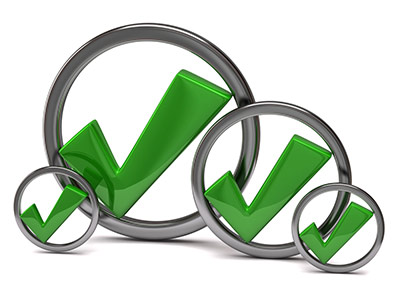 Accounting Information Systems
پردازش جامع، پردازش اطلاعات به صورت صحیح، کامل و قابل اطمینان است.
 منظور از دسترسی‌پذیری، دسترسی همیشگی به فرآیندها، خط‌مشی‌ها و کنترل‌های به‌هنگام برای اطمینان از دسترسی کاربران به اطلاعات است.
4
Accounting Information Systems
5
Accounting Information Systems
بازبینی کد
بازبینی رقم کنترلی
آزمون توالی فرم ها
اسناد برگشتی
مجوز
باطل کردن اسناد
پویش تصویری
کنترل داده ها
کنترل توالی
کنترل کرانه
کنترل محدوده
نگاشت مجموعه
مرجع اصلی
کنترل اندازه فیلد
کنترل علامت عددی فیلد
معقولیت
کنترل توالی رکورد
کنترل دسته ای رکورد
کنترل شماره دسته

کنترل تاریخ انقضا
6
Accounting Information Systems
کنترل های ذخیره سازی فایل ها و پردازش داده ها :

با استفاده از این کنترل‌ها می‌توان از صحت، درستی و کامل بودن پردازش و ذخیره‌سازی داده‌ها مطمئن شد.
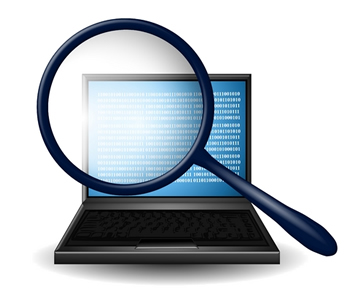 7
Accounting Information Systems
انواع روش های کنترل پردازش 
داده ها
8
Accounting Information Systems
کنترل های ستاده های سیستم:

روش های کنترل داده ای باید ستاده های سیستم را به منظور حصول اطمینان از معقولانه بودن، شکل و ساختار مناسب بررسی کرده، مغایرت‌گیری جمع‌های دسته ای را انجام داده و توزیع صحیح گزارش‌ها را بین کاربران مجاز انجام دهد.
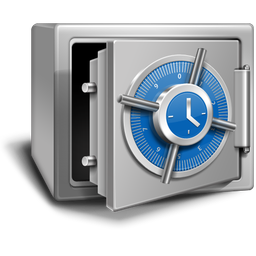 9
Accounting Information Systems
کنترل محدودیت ستاده ها
انواع روش های کنترل ستاده ها
کنترل اختلال
کنترل ارائه ستاده ها
سایر کنترل های ستاده
10
Accounting Information Systems
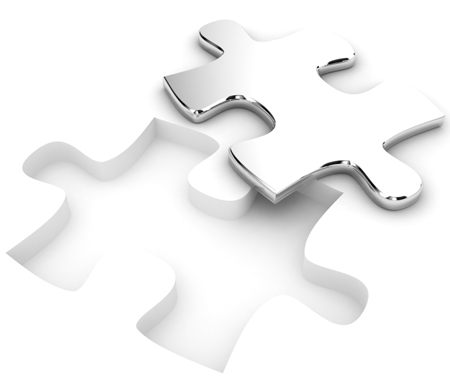 11
Accounting Information Systems
با کمک اقدامات پیشگیرانه می توان جلوی برخی از خرابی ها را گرفت.
اقدامات پیشگیرانه
روش های حداقل کردن خطر توقف سیستم
منظور از تحمل خرابی، توانایی سیستم برای ادامه فعالیت در صورت خرابی یکی از بخش‌ها است.
استفاده از سیستم های با قدرت تحمل خرابی
ایجاد یک مکان مرکزی برای نگه‌داری داده‌ها، امکان خطاهای انسانی را که منجر به خرابی سیستم می‌شود را کاهش می‌دهد.
طراحی مرکز داده
کاربران باید آموزش های لازم را برای کار با سیستم فرا گرفته باشند.
آموزش
مدیریت تعمیرات
باید در سازمان فردی مسئول حفاظت و نگه داری از سیستم ها باشد.
12
Accounting Information Systems
پشتیبان گیری از داده ها
فرآیند پشتیبان‌گیری عبارت است از تهیه یک نسخه از داده‌ها که می‌تواند به منظور بازیابی داده‌های اصلی پس از وقوع حادثه و از بین رفتن داده‌ها مورد استفاده قرار بگیرد.
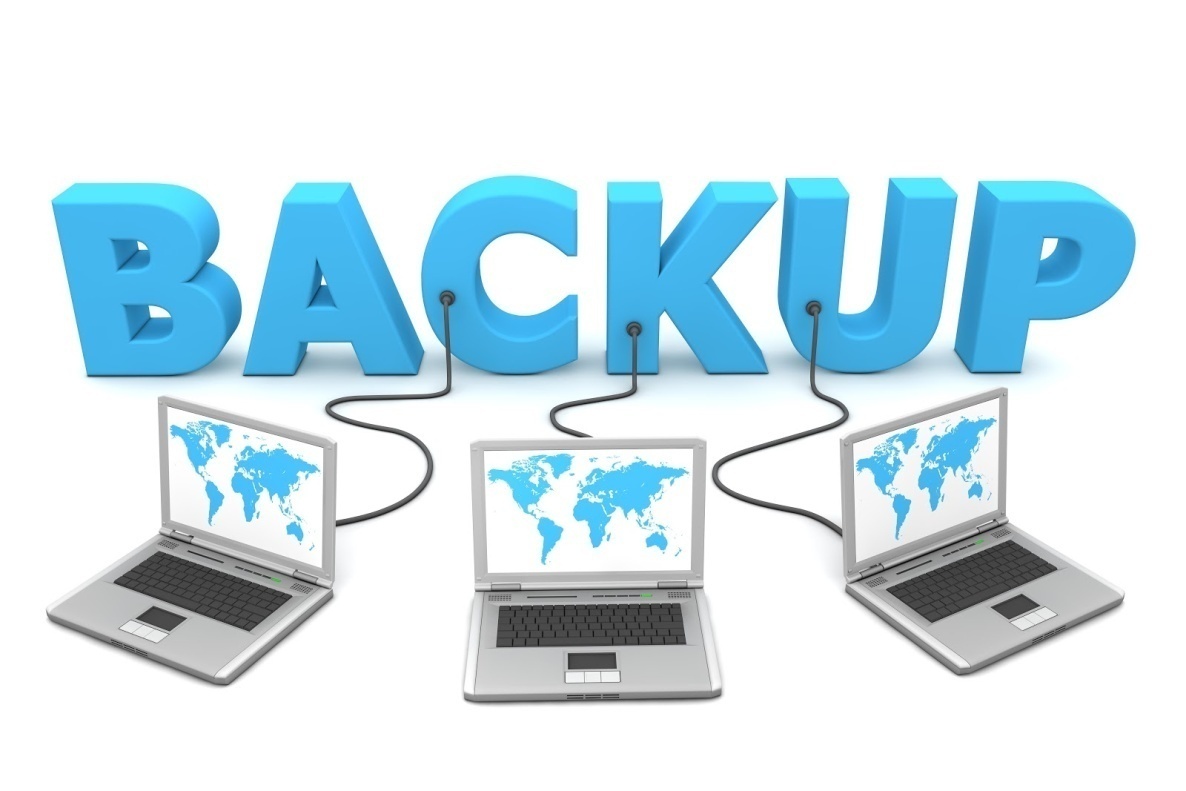 13
Accounting Information Systems
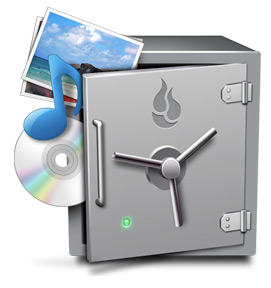 از چه داده هایی و در چه زمان باید پشتیبان تهیه کرد؟
پشتیبان گیری از تمامی داده ها
پشتیبان گیری از داده های مهم
14
Accounting Information Systems
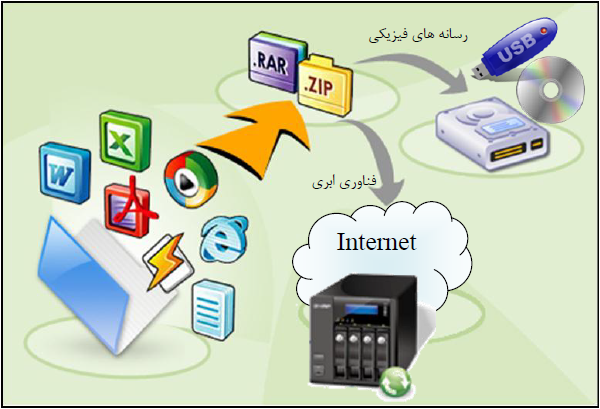 انواع روش های پشتیبان گیری
15
Accounting Information Systems
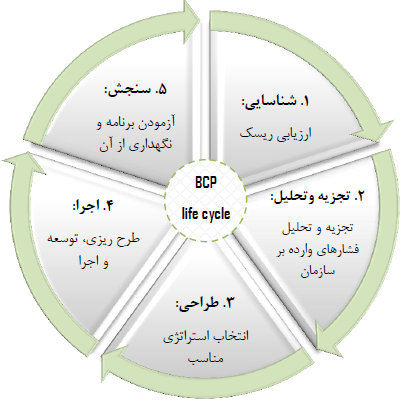 برنامه تداوم فعالیت شرکت
این برنامه گام‌های لازم برای از سرگیری مجدد فعالیت‌های عملیاتی پس از وقوع حادثه را به مدیران نشان می‌دهد. 
چرخه برنامه تداوم فعالیت شامل پنج مرحله اساسی است.
16
Accounting Information Systems
برنامه بازیابی خرابی ها
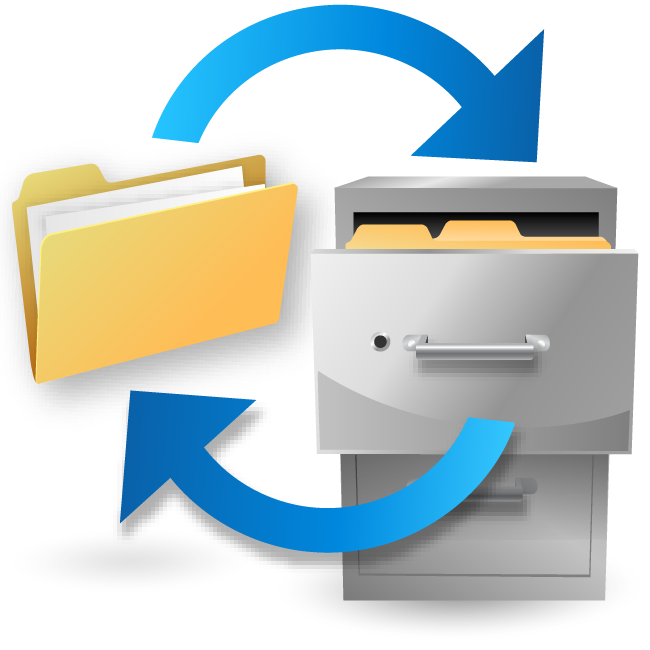 بازیابی داده‌ها مجموعه عملیاتی است که در نتیجه آن داده‌هایی که در پایگاه داده یا سایر منابع اطلاعاتی دیگر با مشکل مواجه شده‌اند، بازیابی می‌شوند تا در حداقل زمان ممکن مجدداً در دسترس کاربران قرار گیرند.
17
یک طرح مناسب و منطقی بازیابی خرابی سیستم باید حاوی عناصر زیر باشد:
18
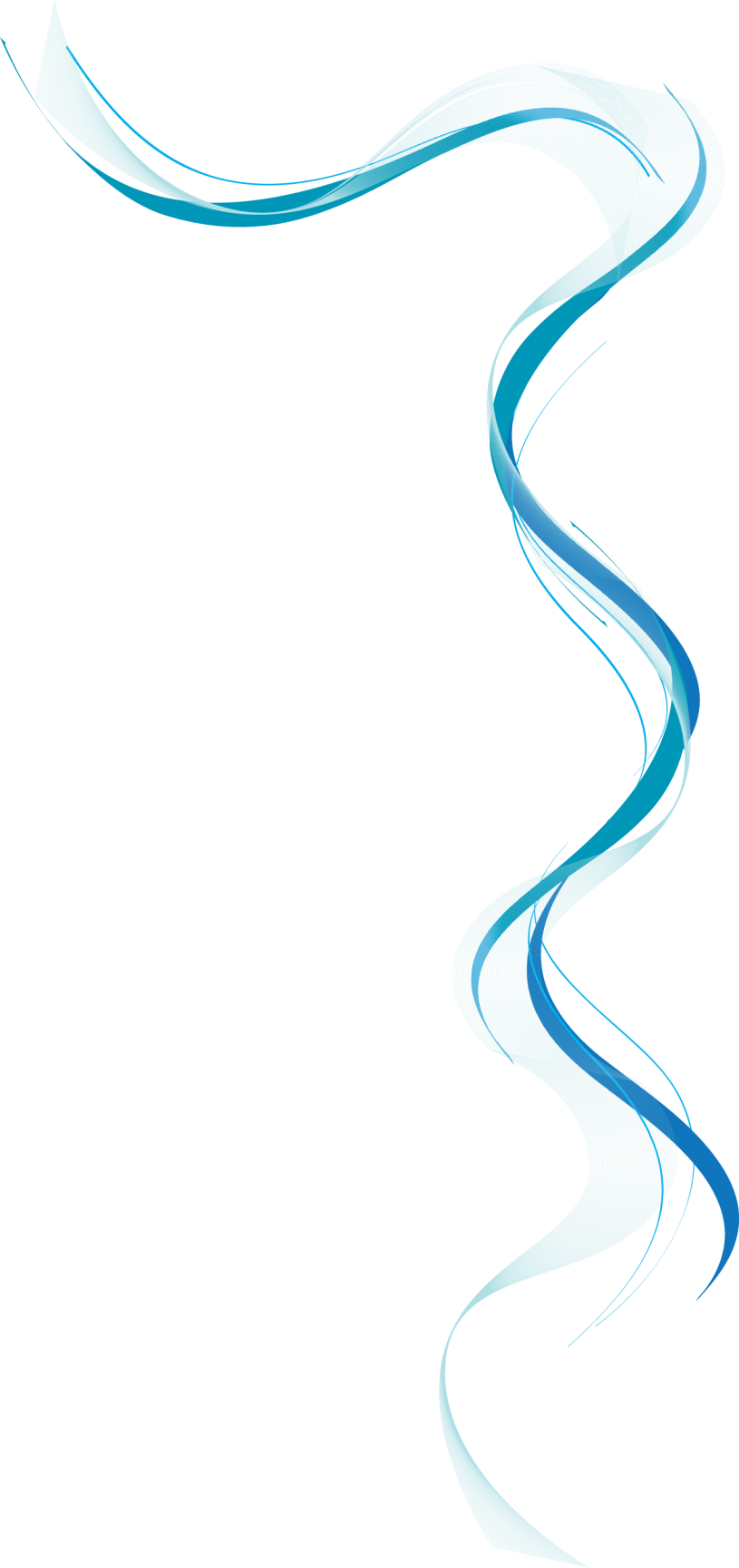 پایان
19